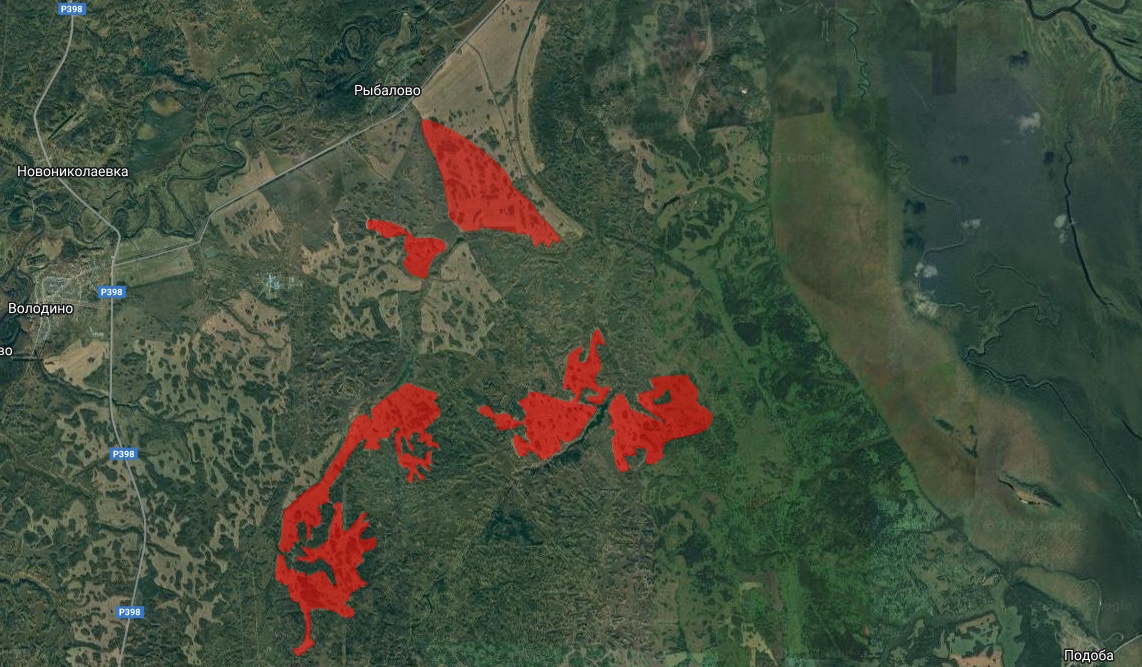 СПК «Белосток»
Посевы рапса 1200 га
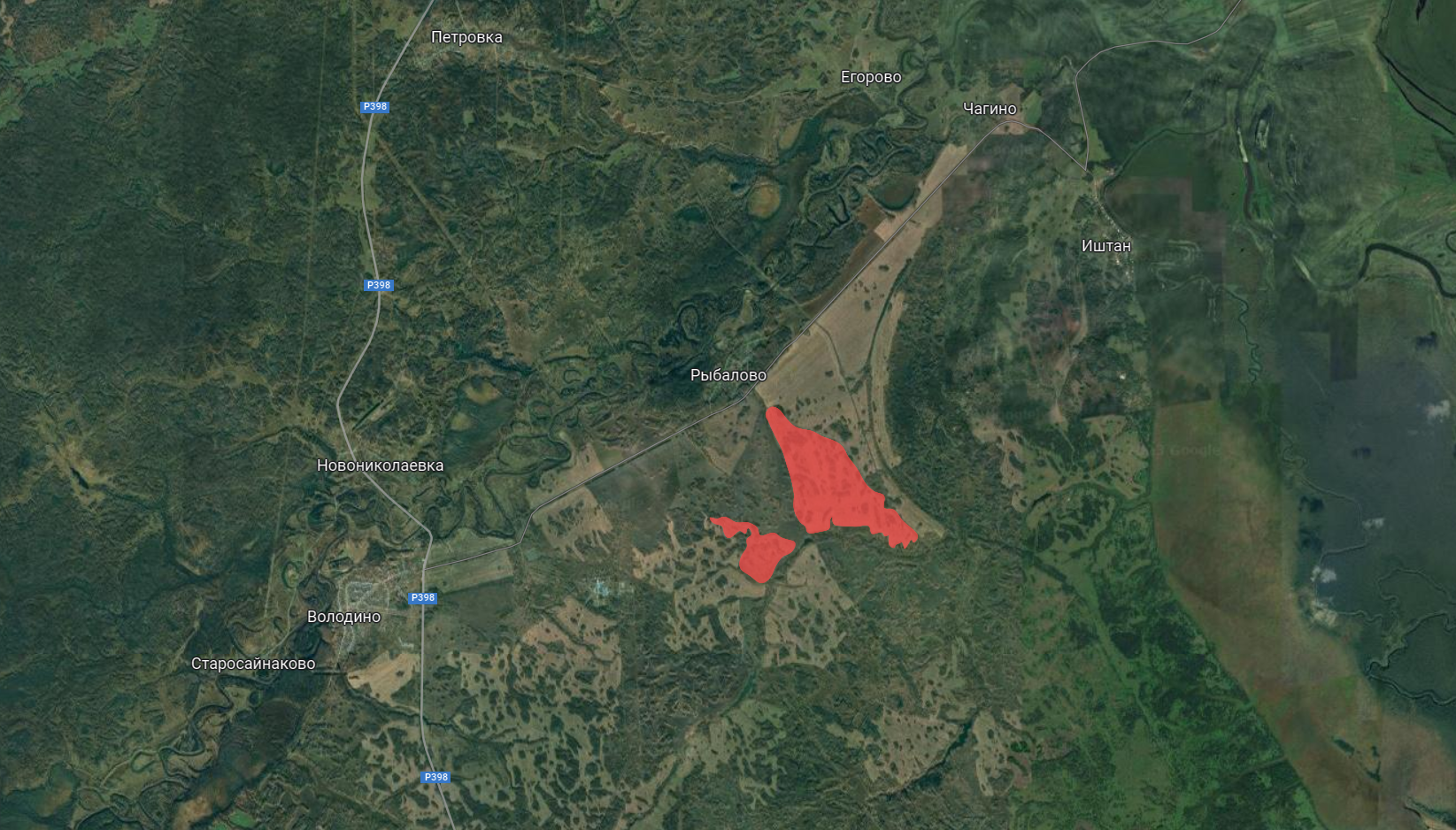 Гуммер
Денисенко
Марченко
Стрельцова
Егоров
2023 год 
СПК «Белосток»
Посевы рапса 1200 га
89293730500